Chromosomes
Name some parts of the cell
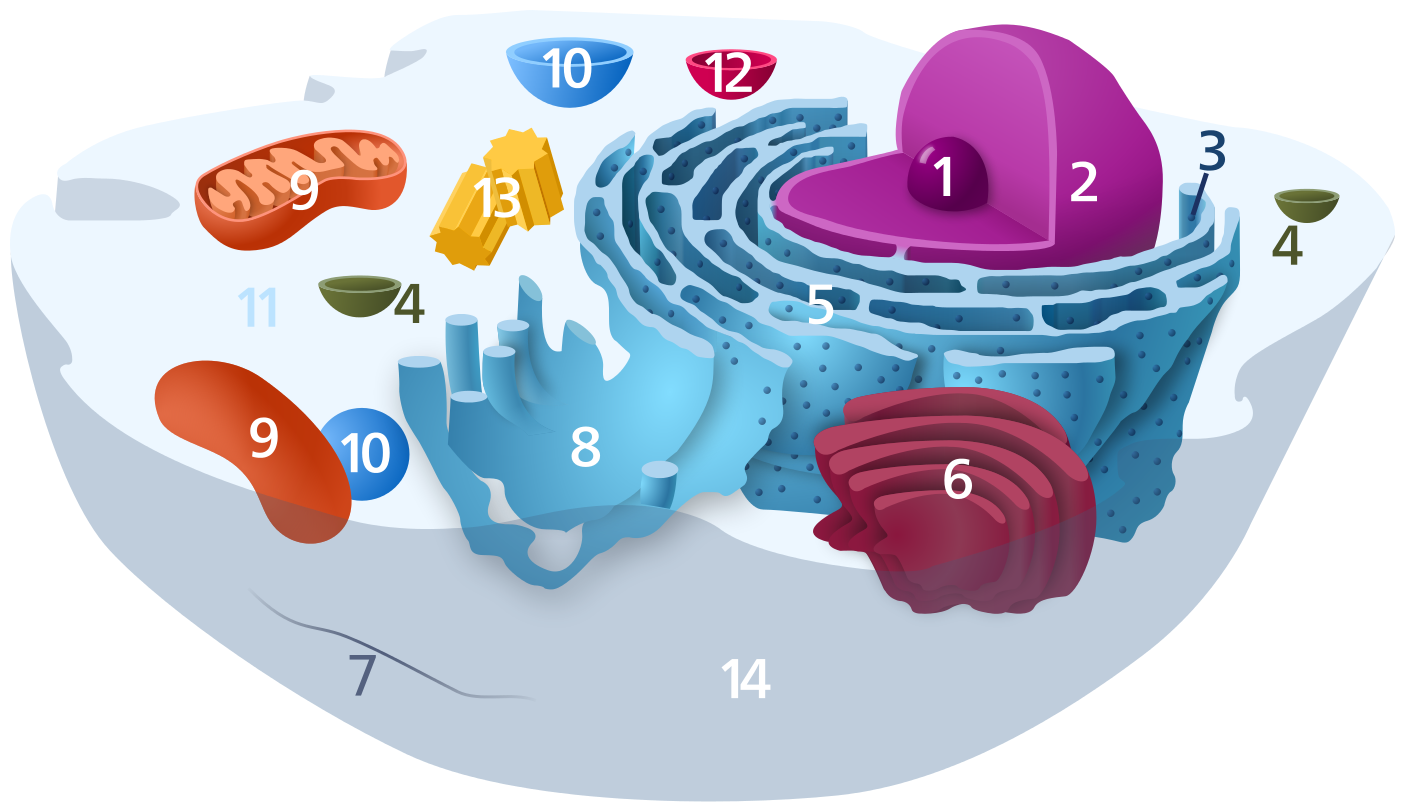 What is inside the nucleus?
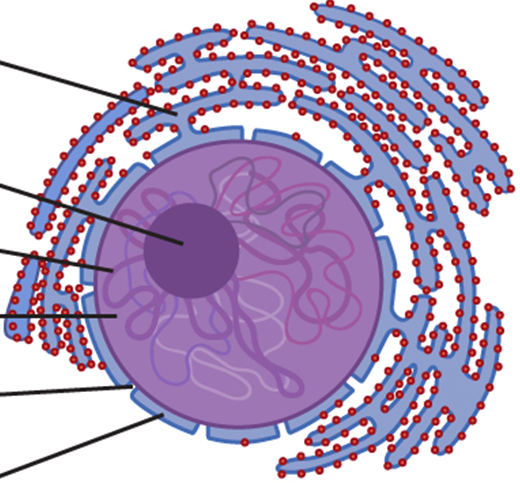 Where in the nucleus is DNA found?
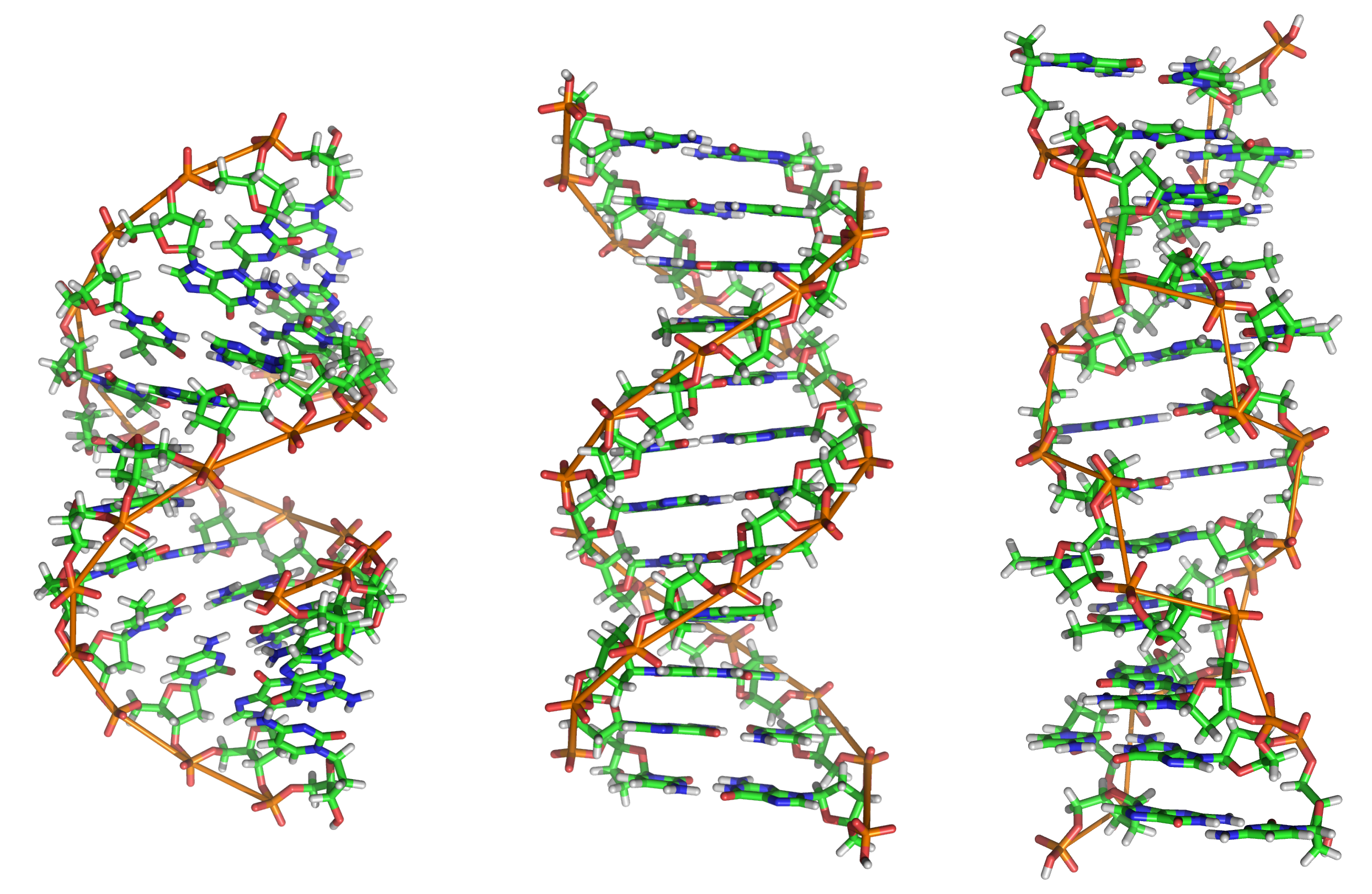 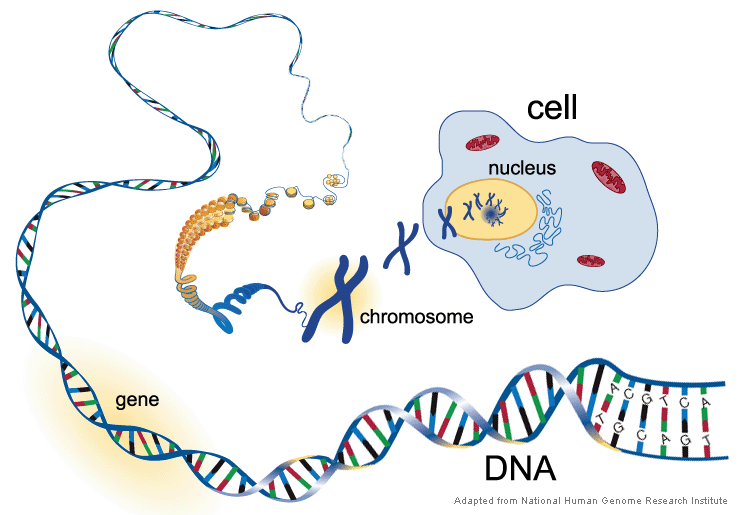 Chromosomes
Condensed DNA coiled around proteins
Chromosomes appear when the cell is ready to divide
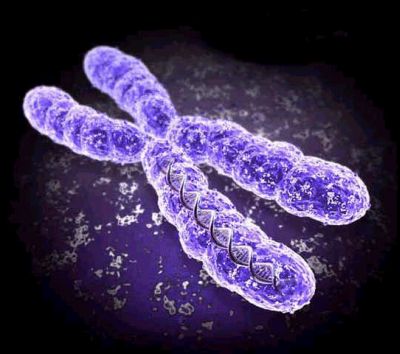 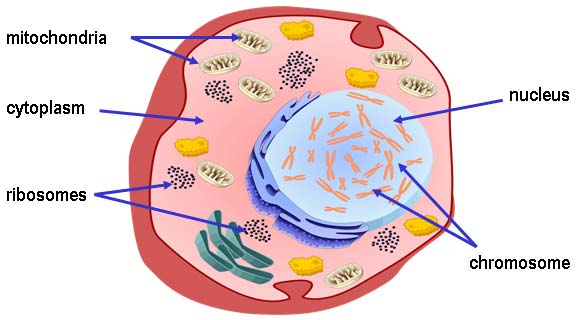 Chromosome structure
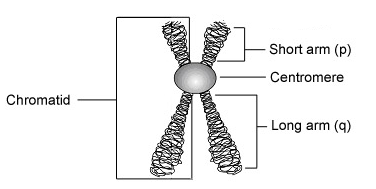 Centromere- holds the chromatids together
Chromatid: The two halves of a chromosome (sister chromatids)
Chromatin
Uncoiled DNA
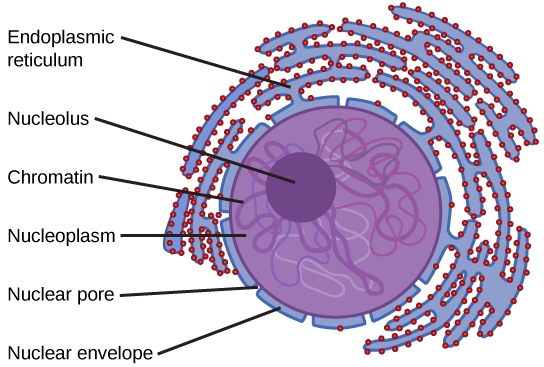 Chromosomes in humans
Humans have 46 chromosomes (or 23 pairs)
One comes from our mom and the other from our dad
Karyotype: A picture of our chromosomes
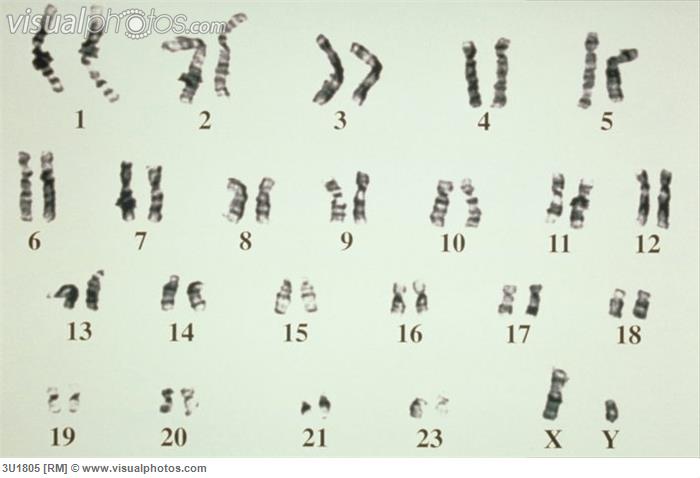 Difference between men and women
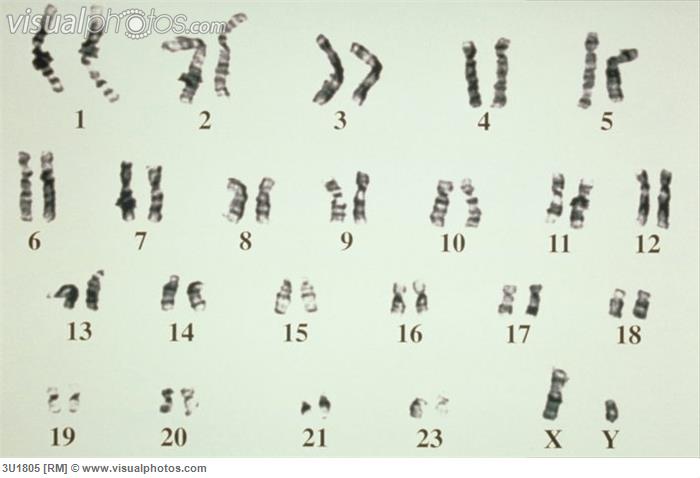 Sex chromosomes: determine the sex of a person

XY= boy

XX= girl